THE SEDIMENTS OF GLYPHADA CAVE AT DIROS LACONIA AND THEIR CONTRIBUTION TO THE STUDY OF THE PALEOENVIRONMENT
Dr  Vassilis  Giannopoulos                    Ioannis  Giannopoulos
LIMESTONE DEVELOPING IN GREECE
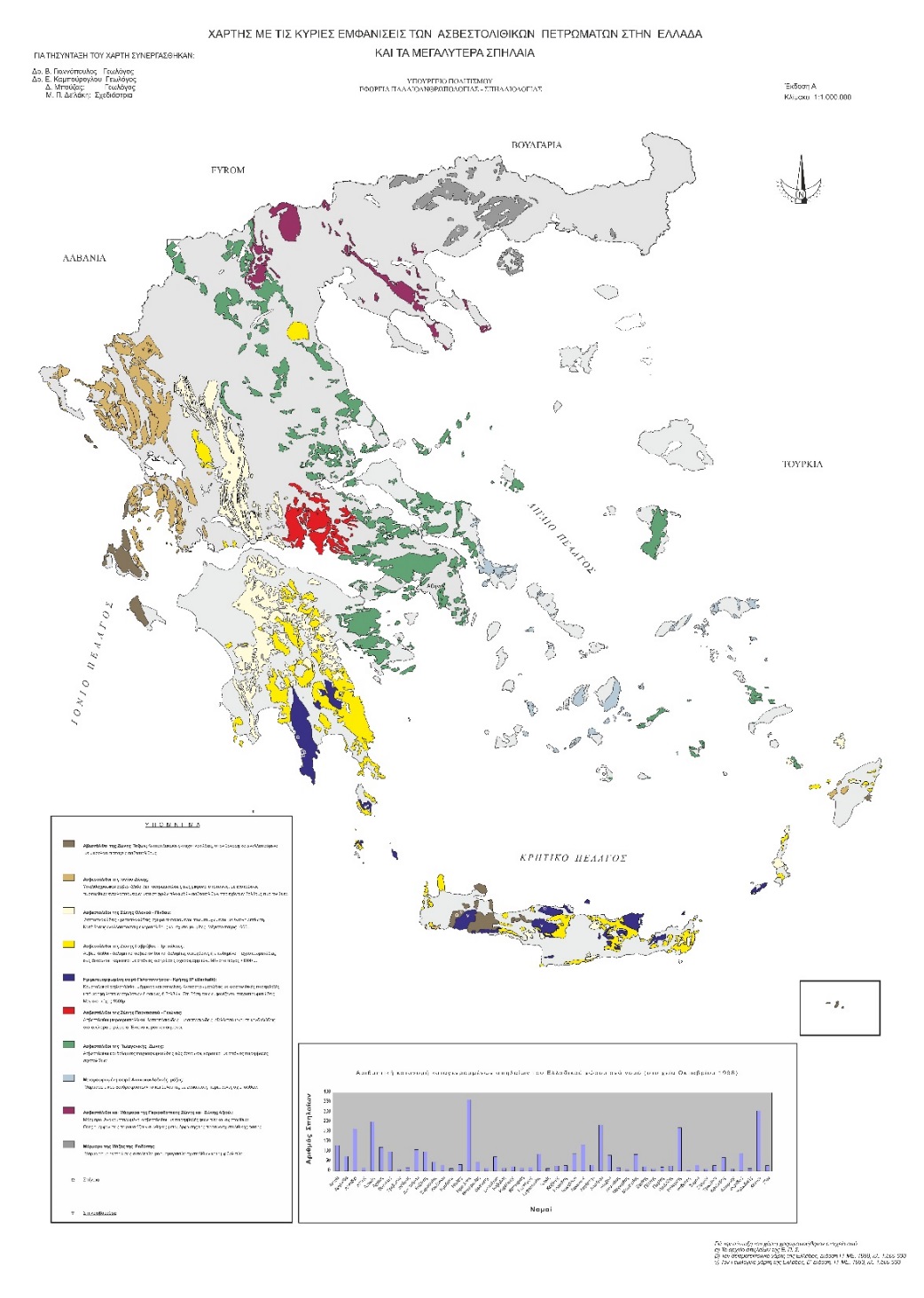 Οι κυριώτερες εμφανίσεις ασβεστολίθων στην Ελλάδα
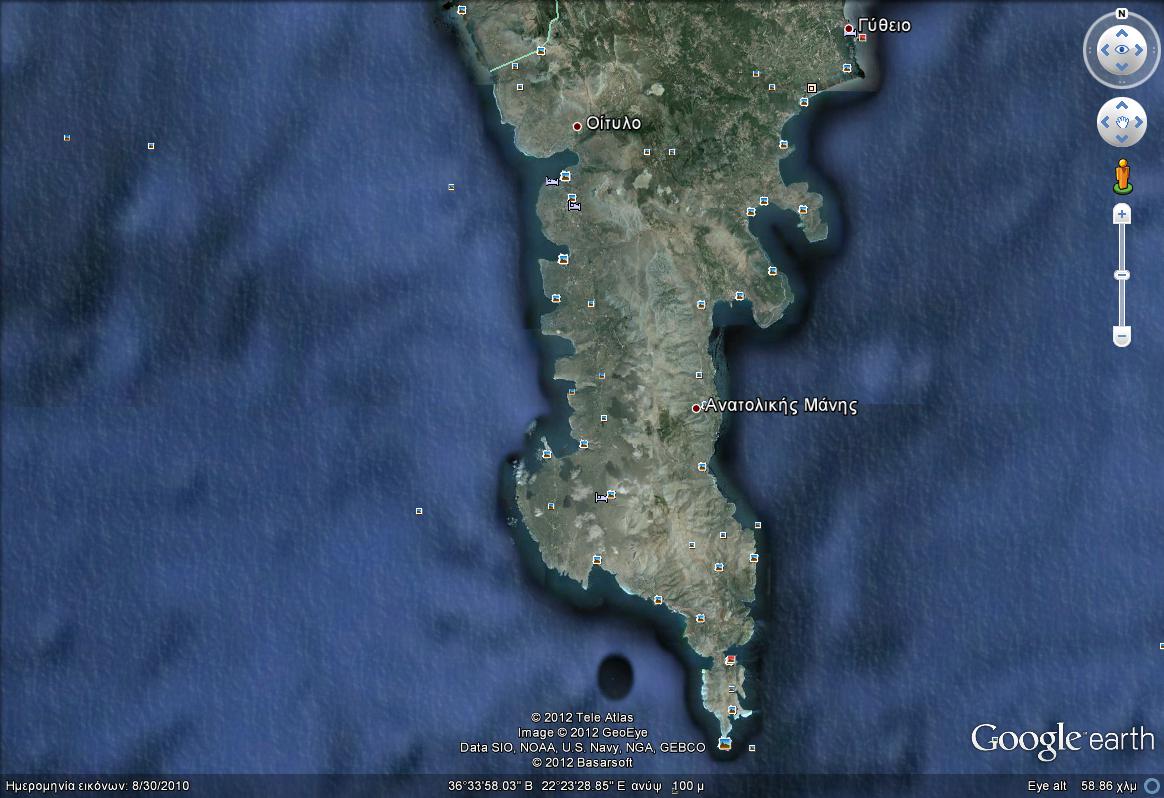 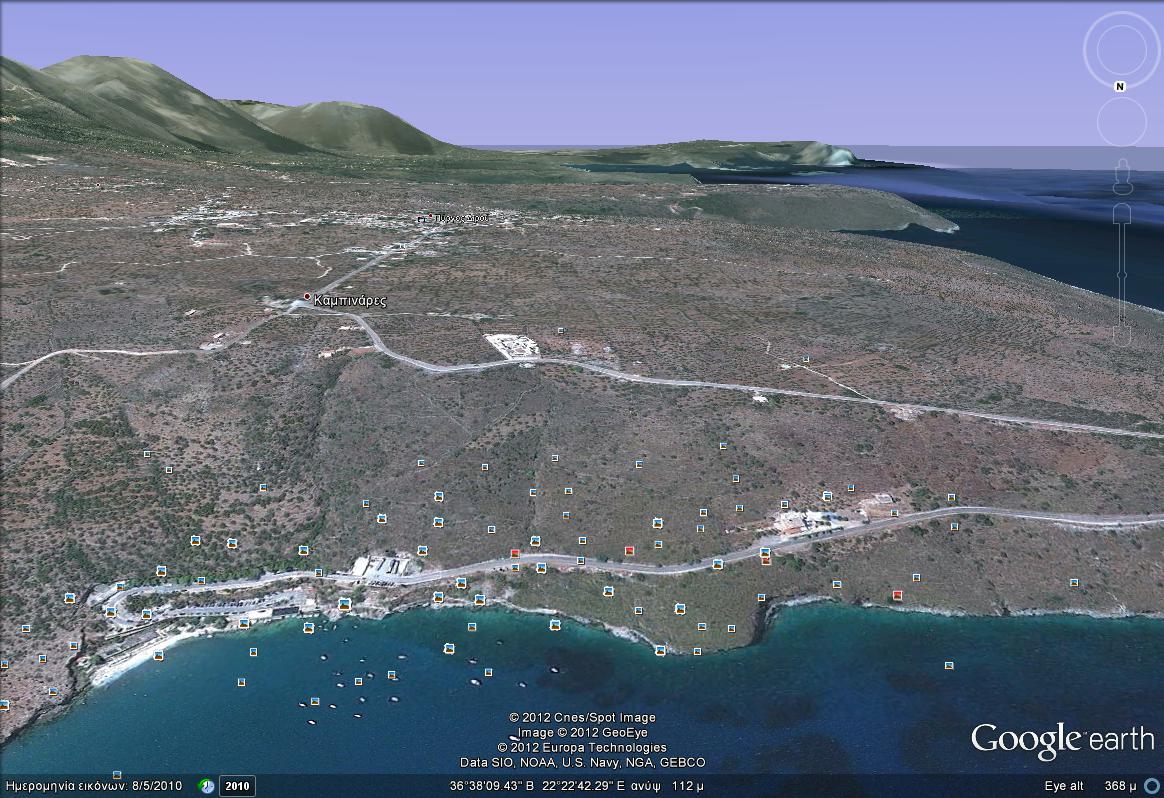 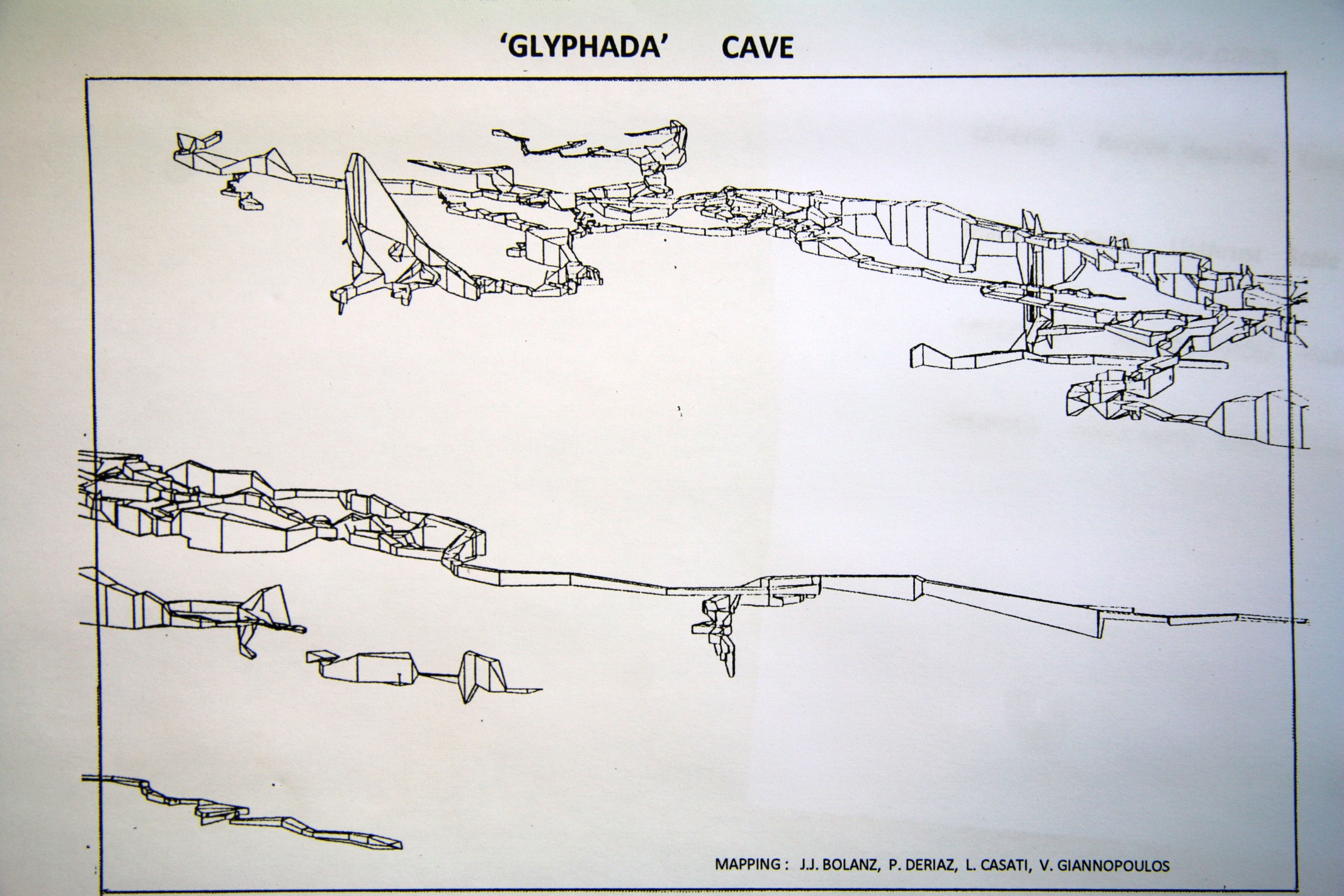 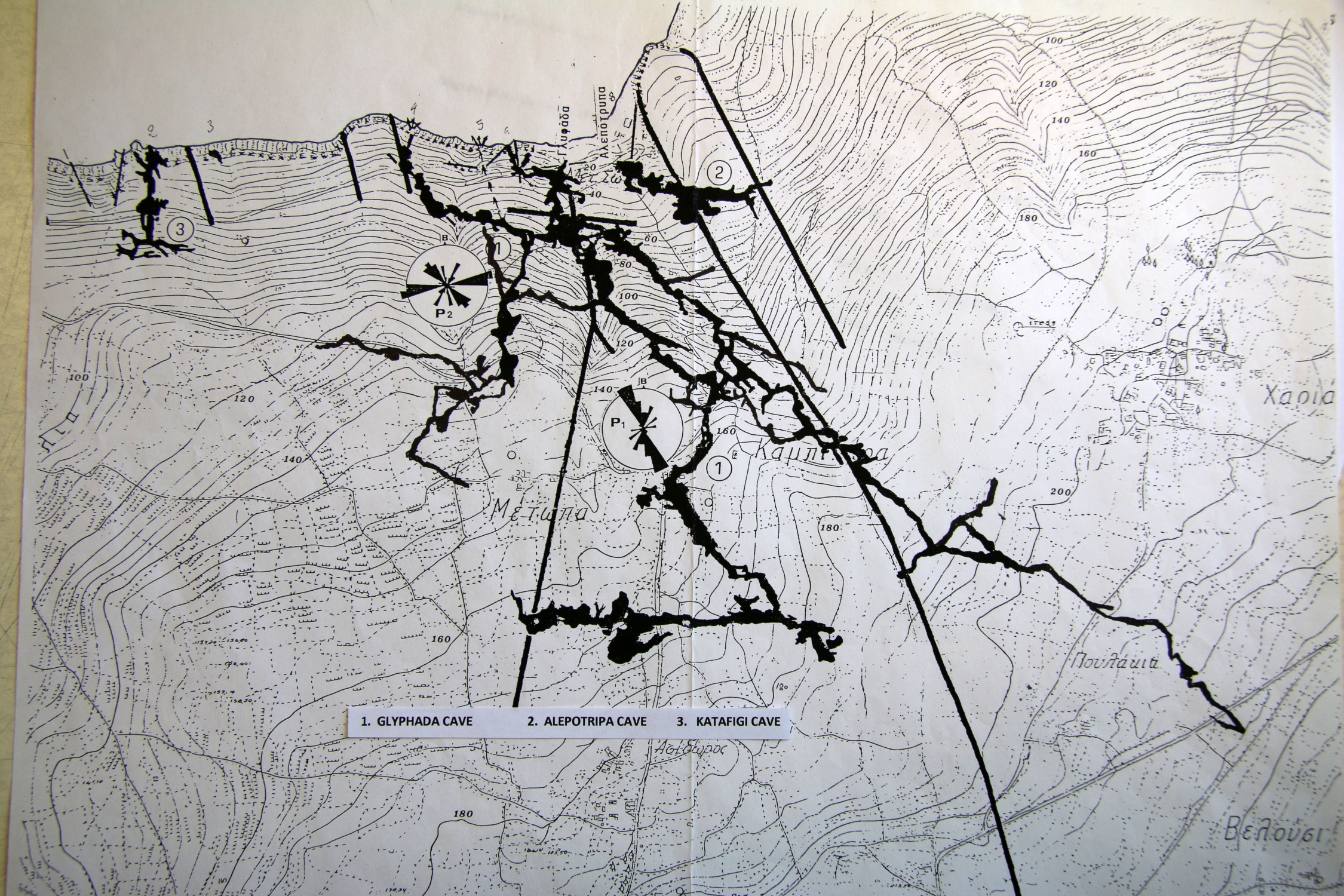 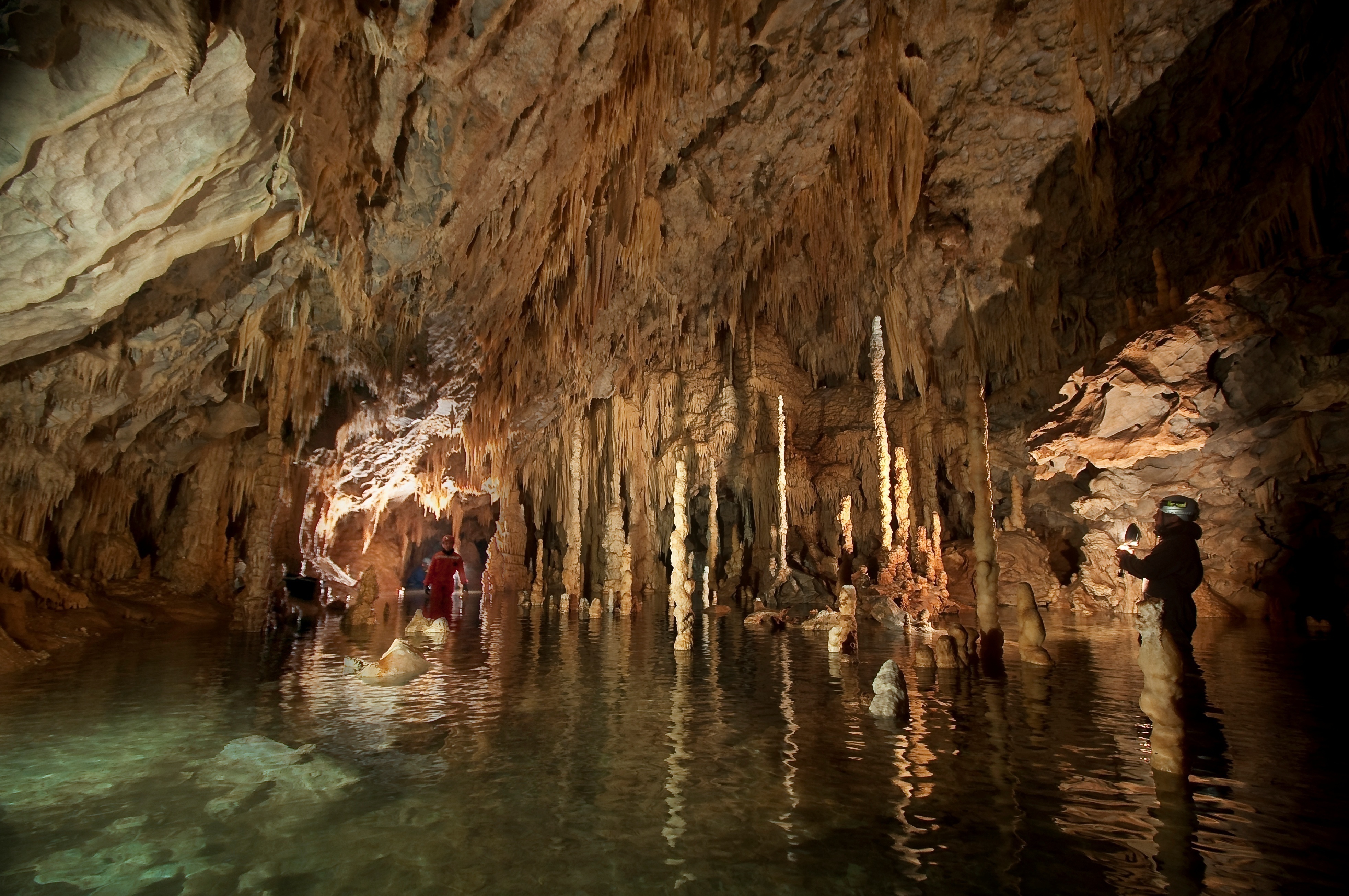 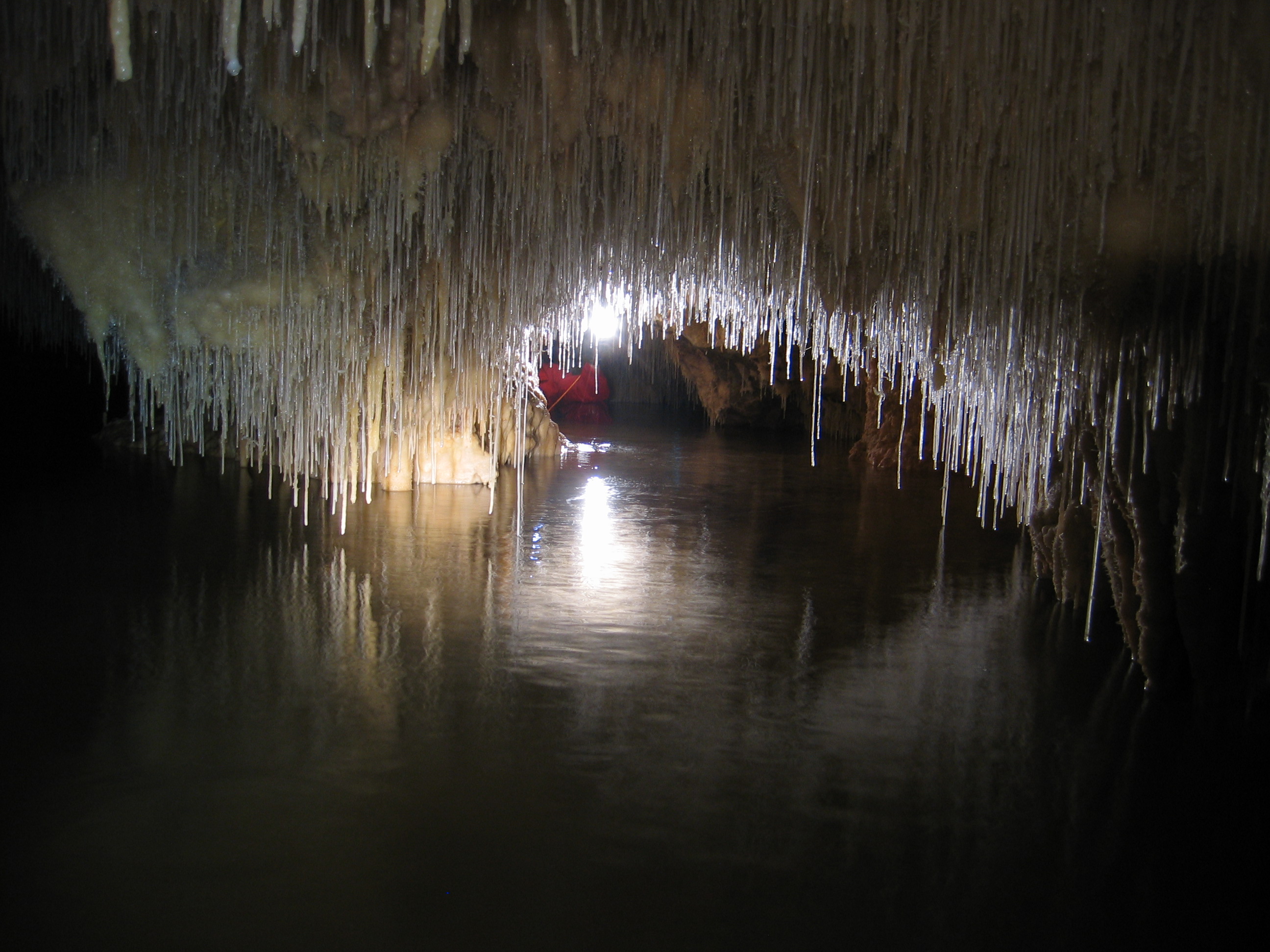 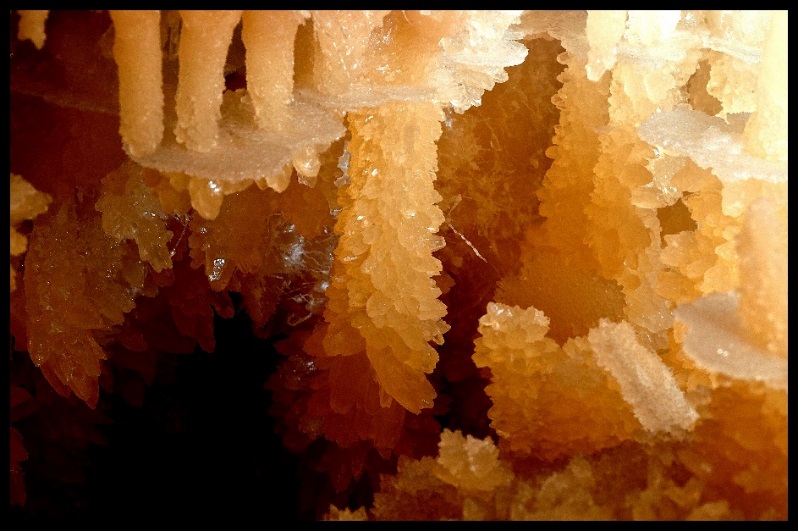 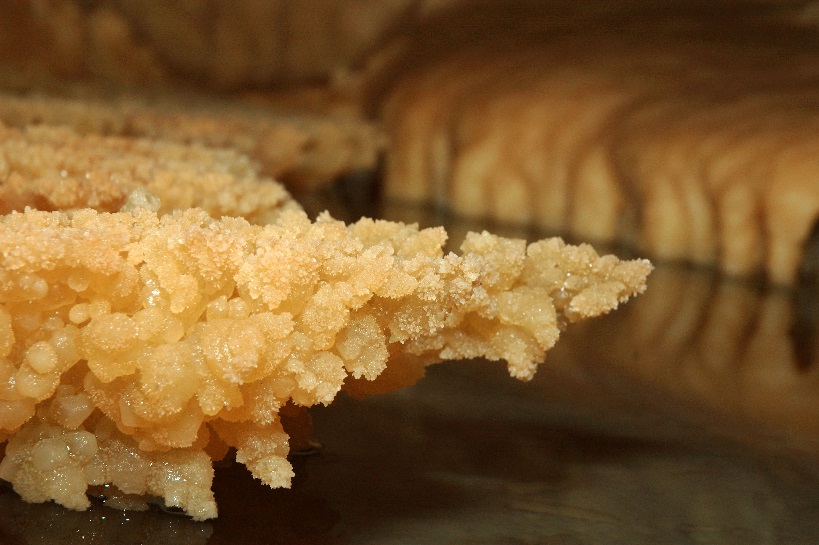 TEMPERATURE
HUMIDITY
CARBON  DIOXIDE
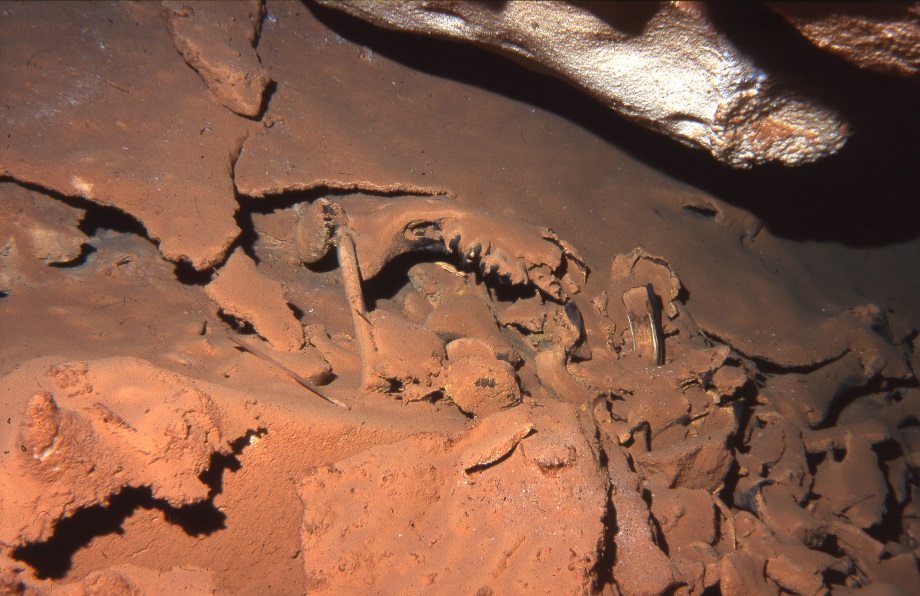 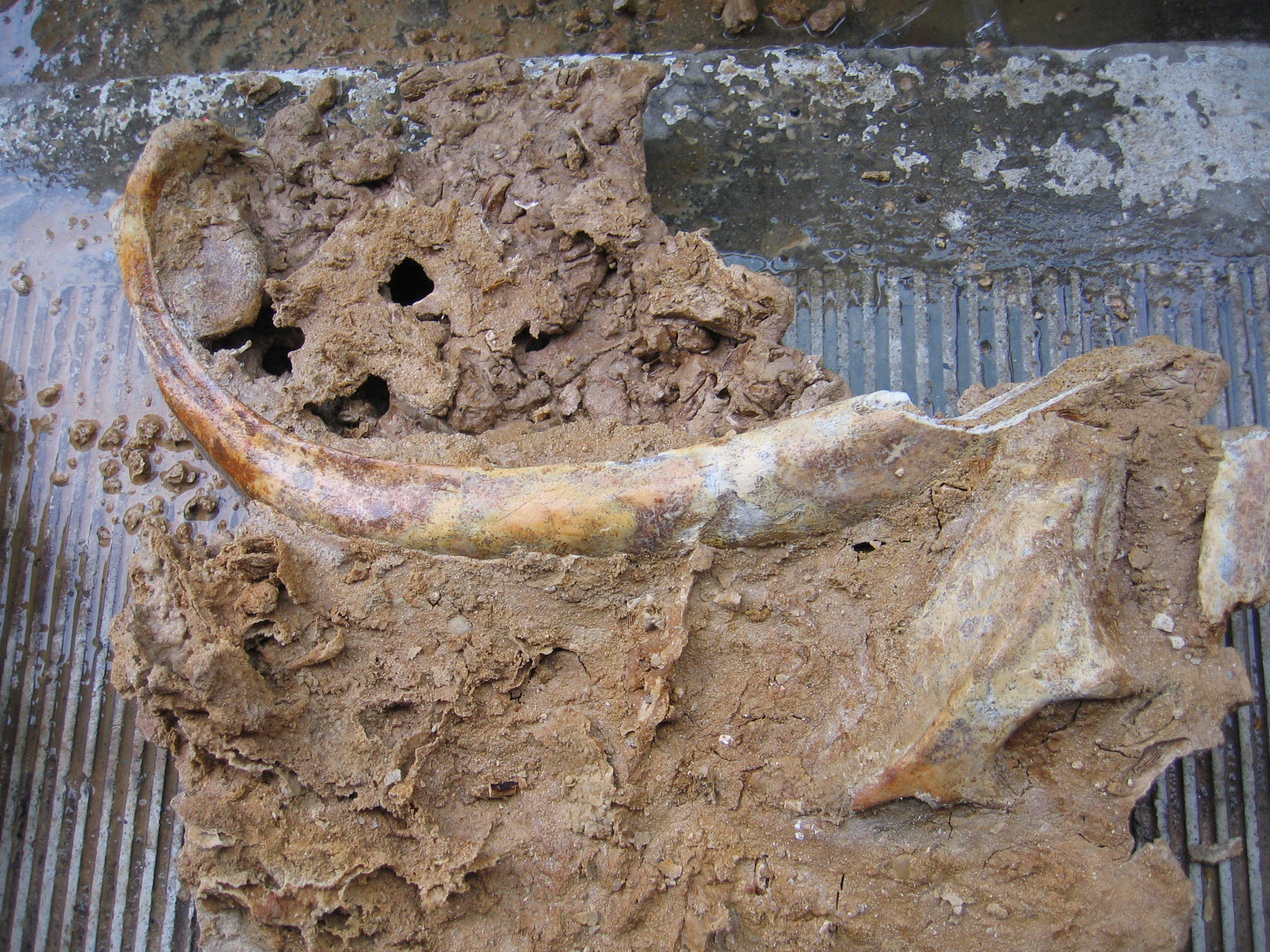 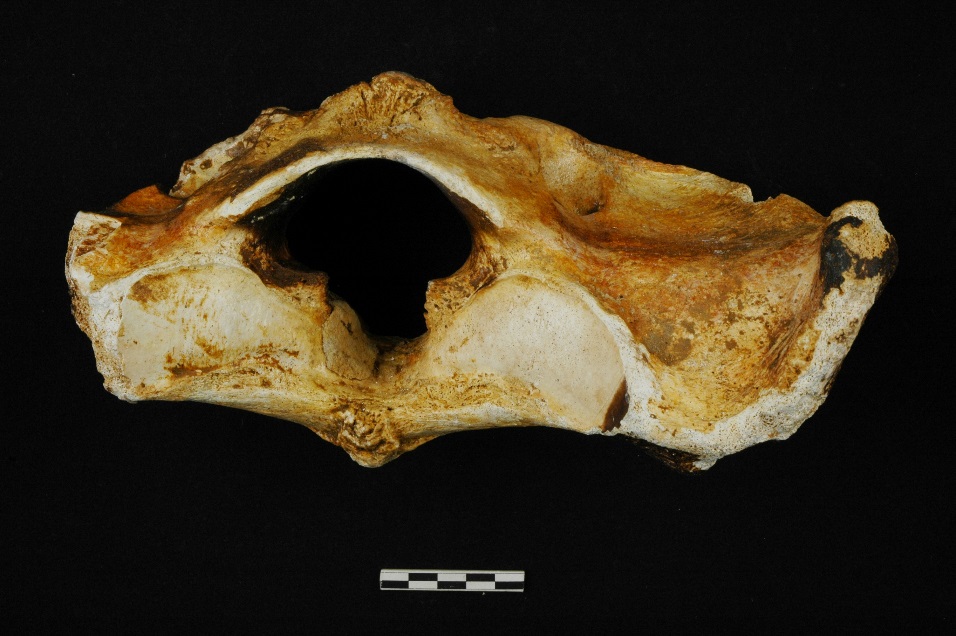 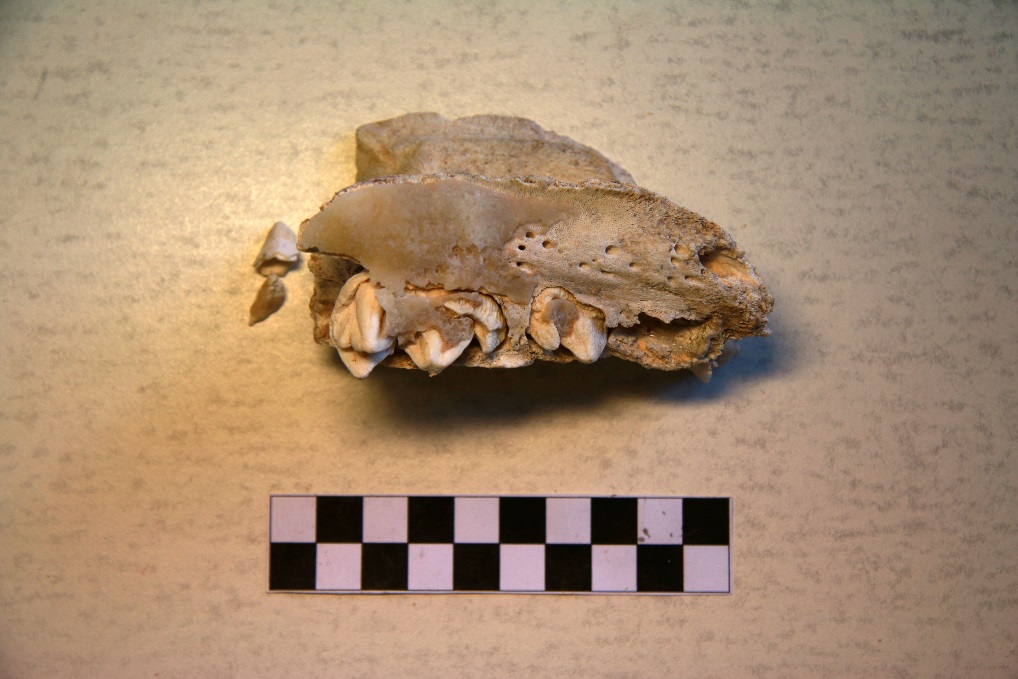 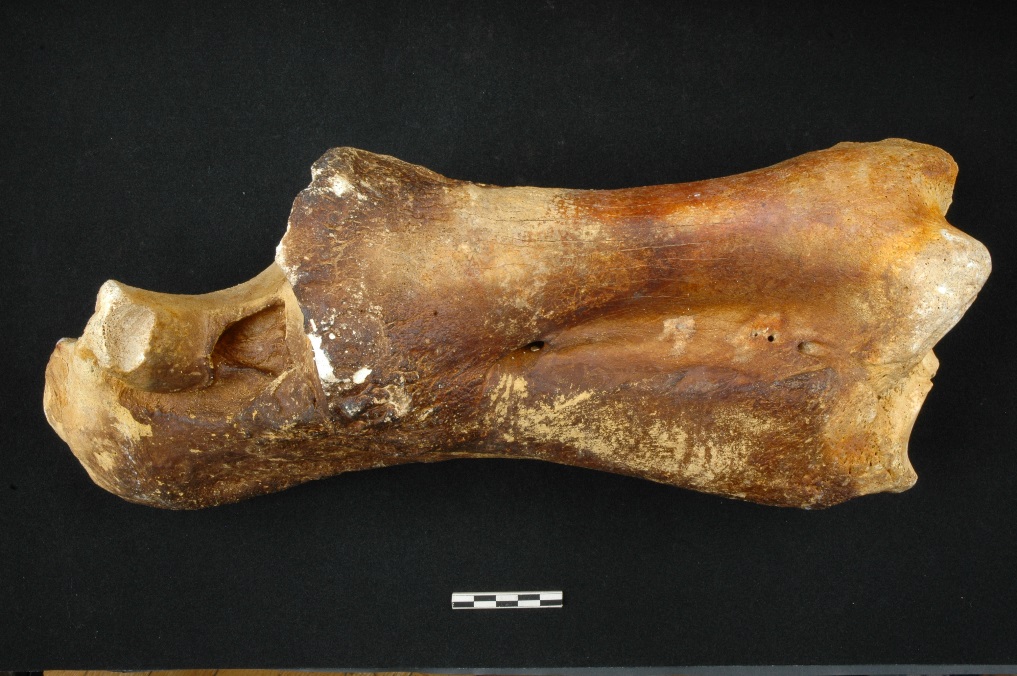 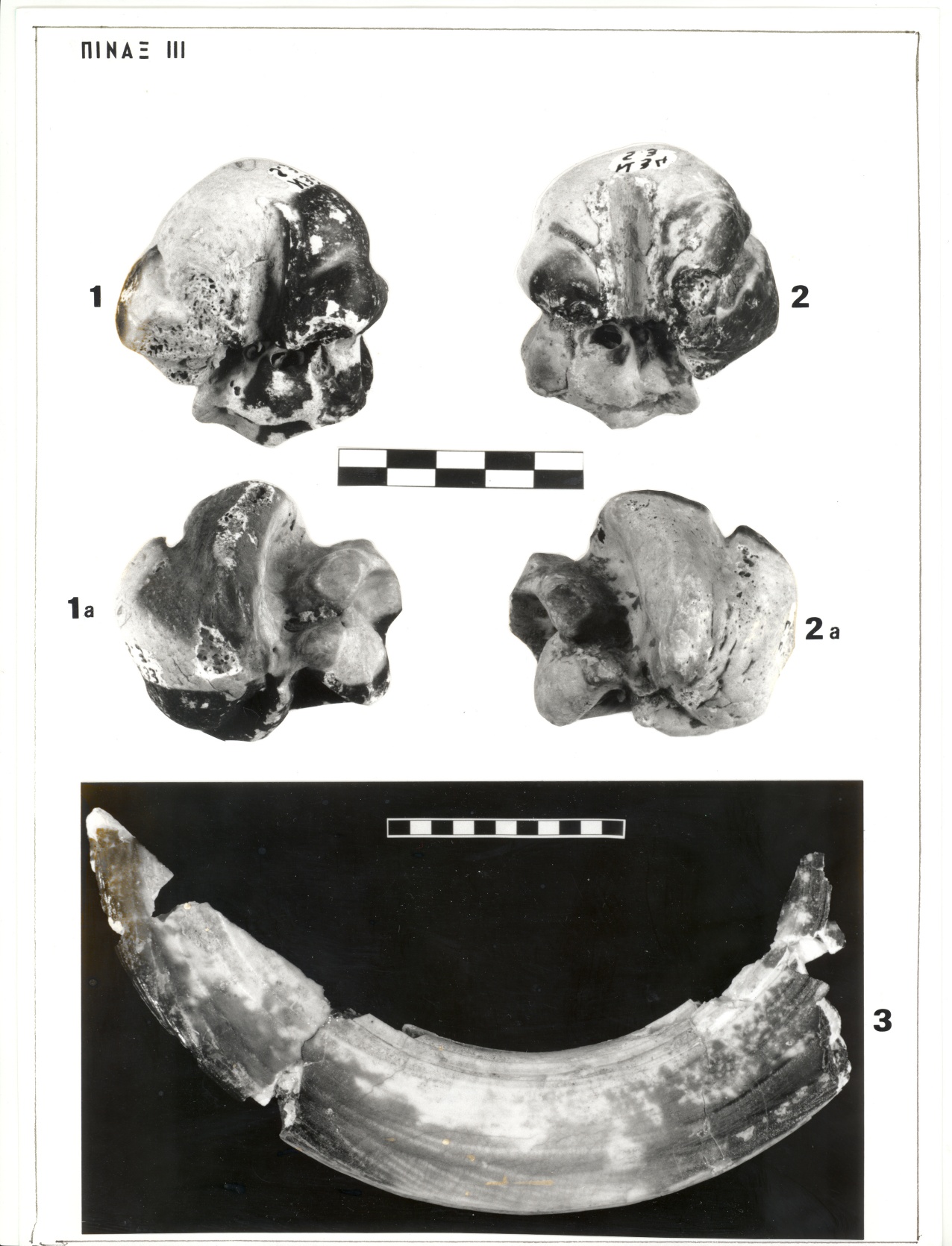 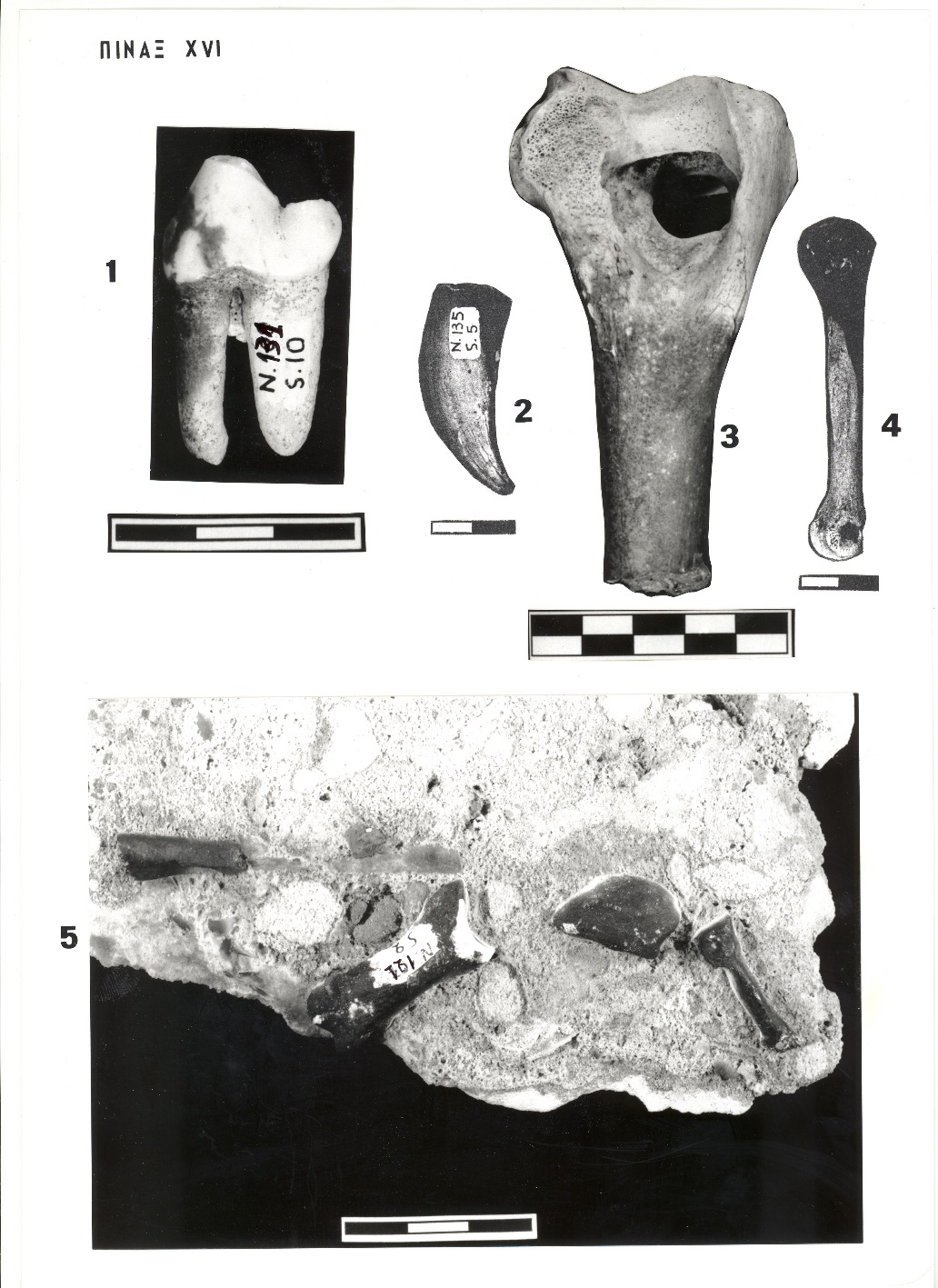 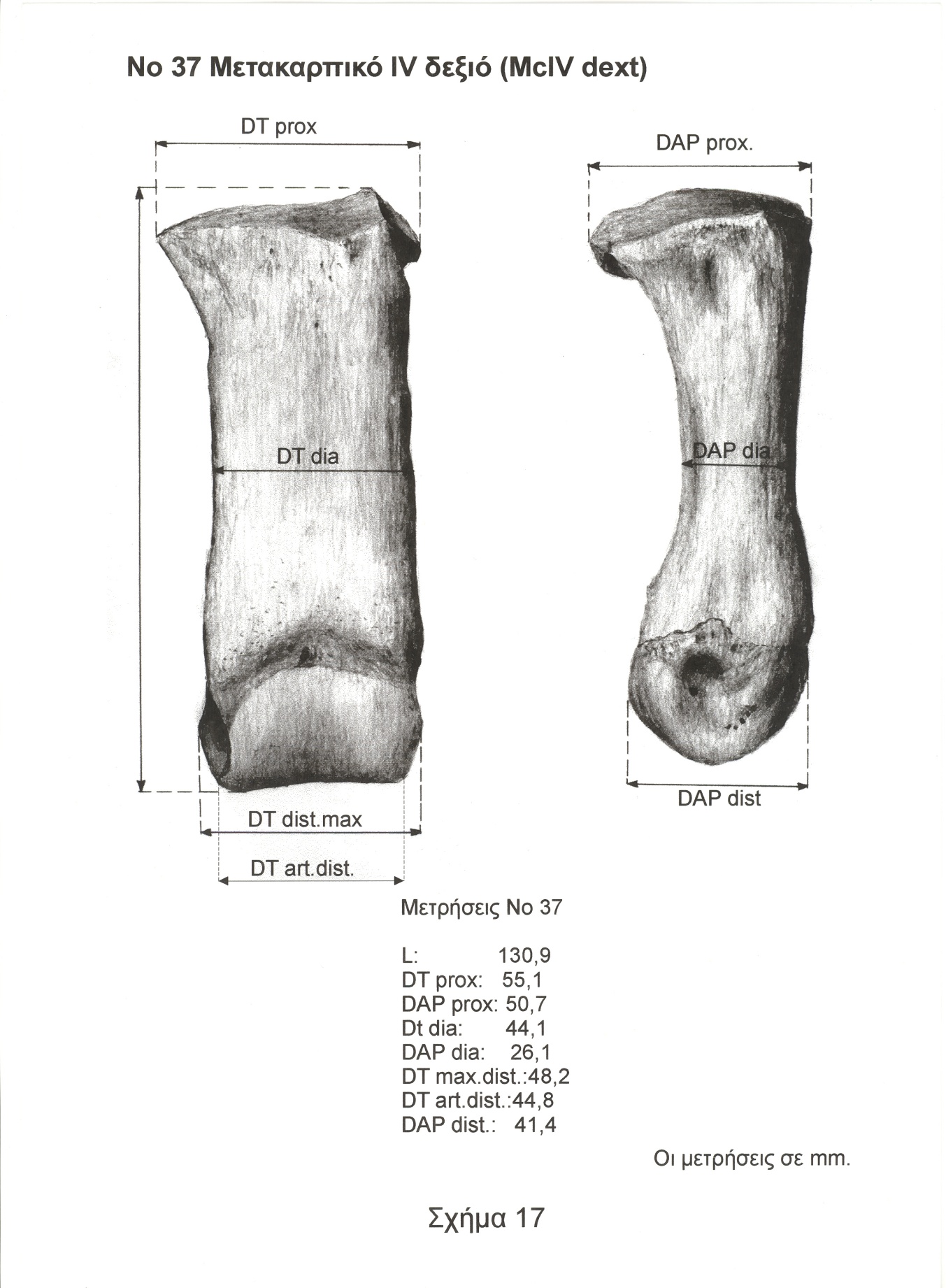 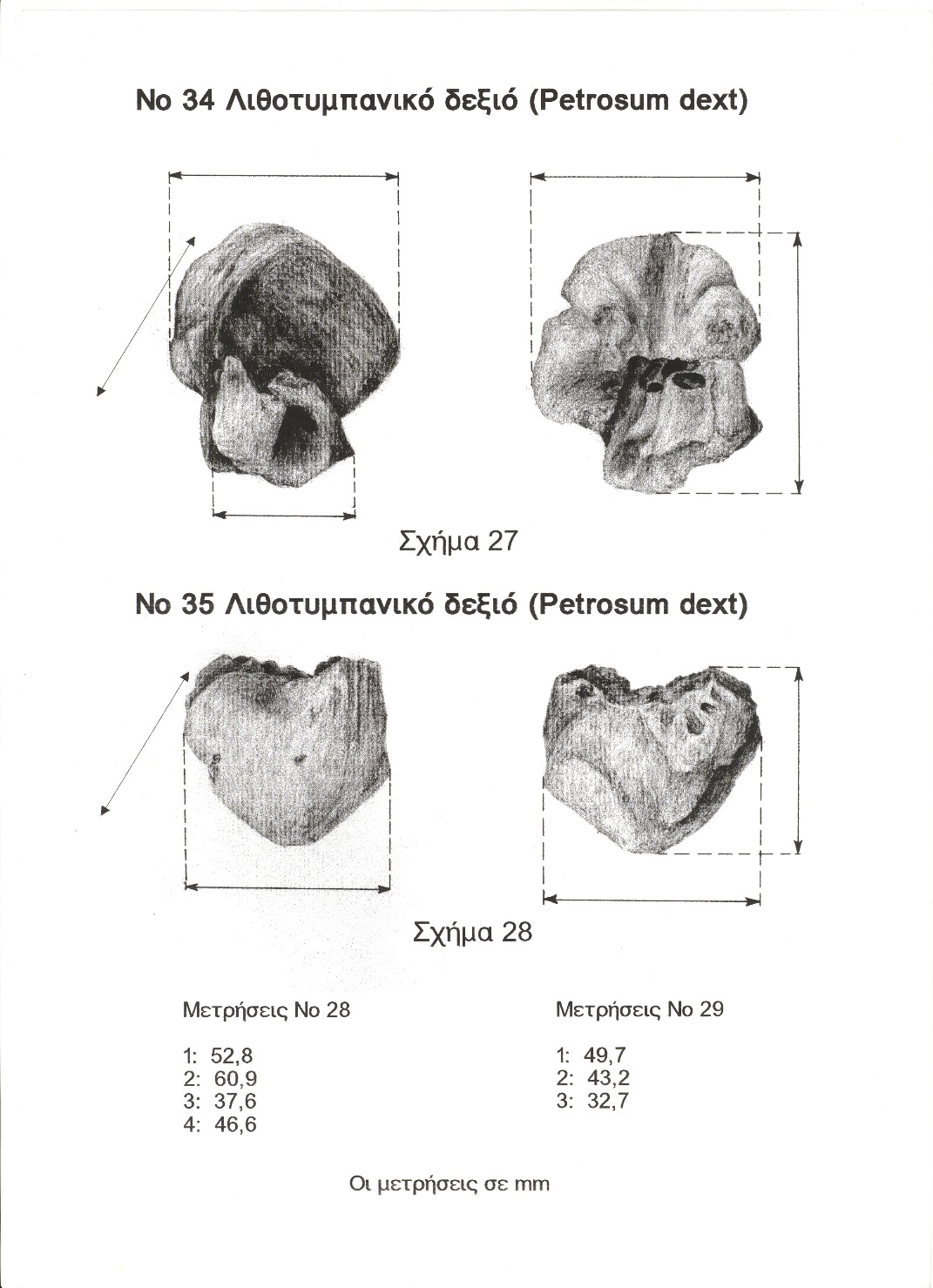 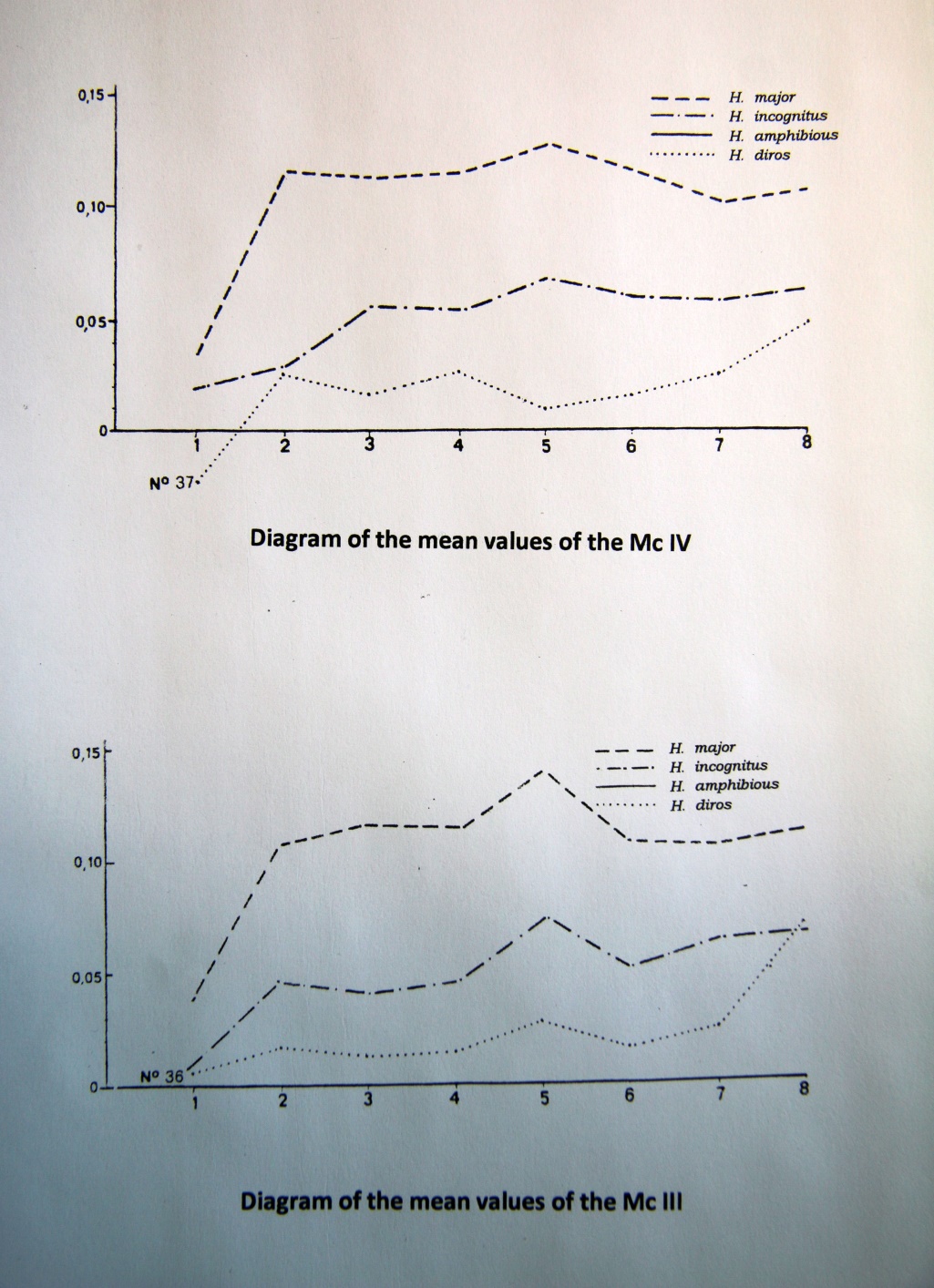 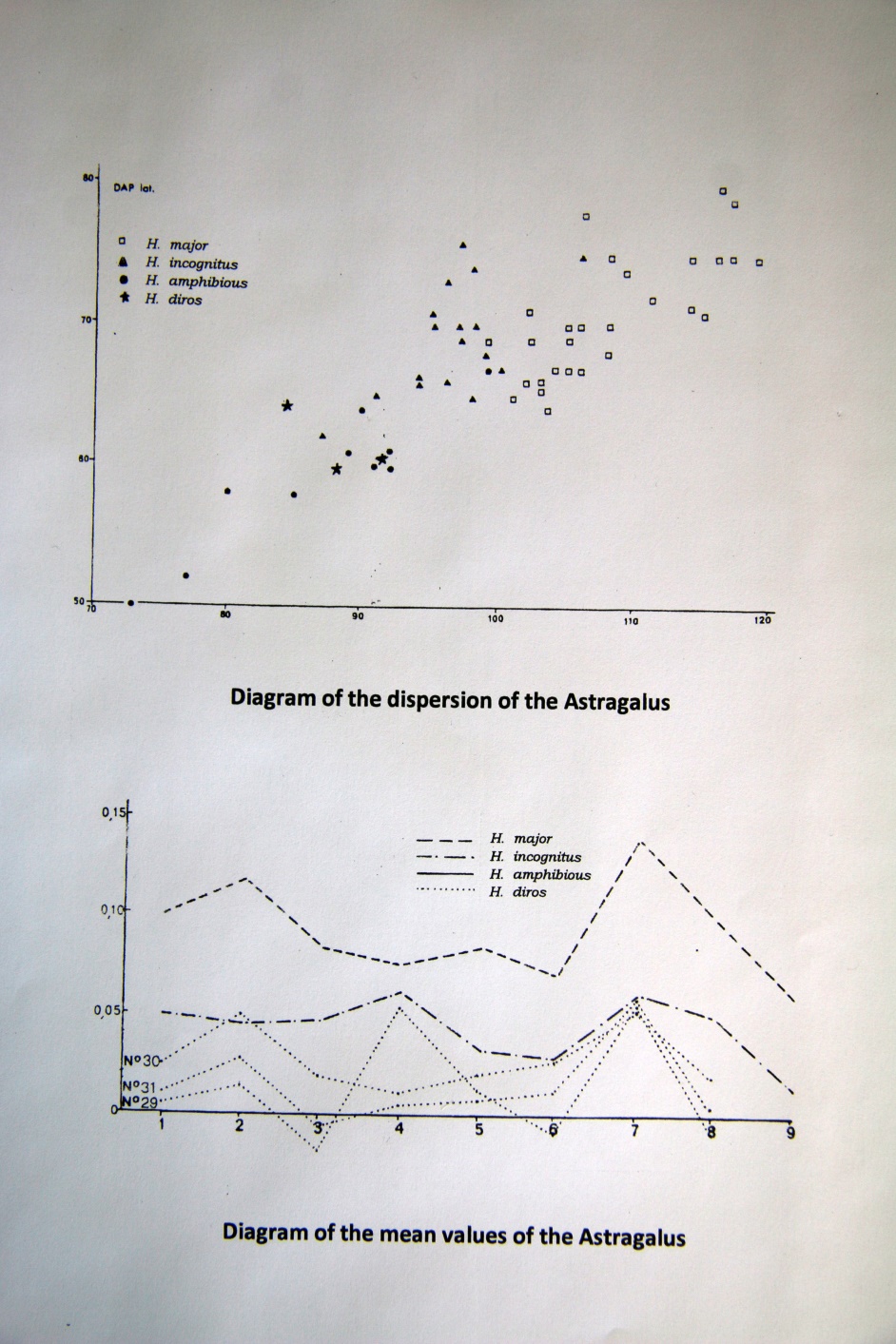 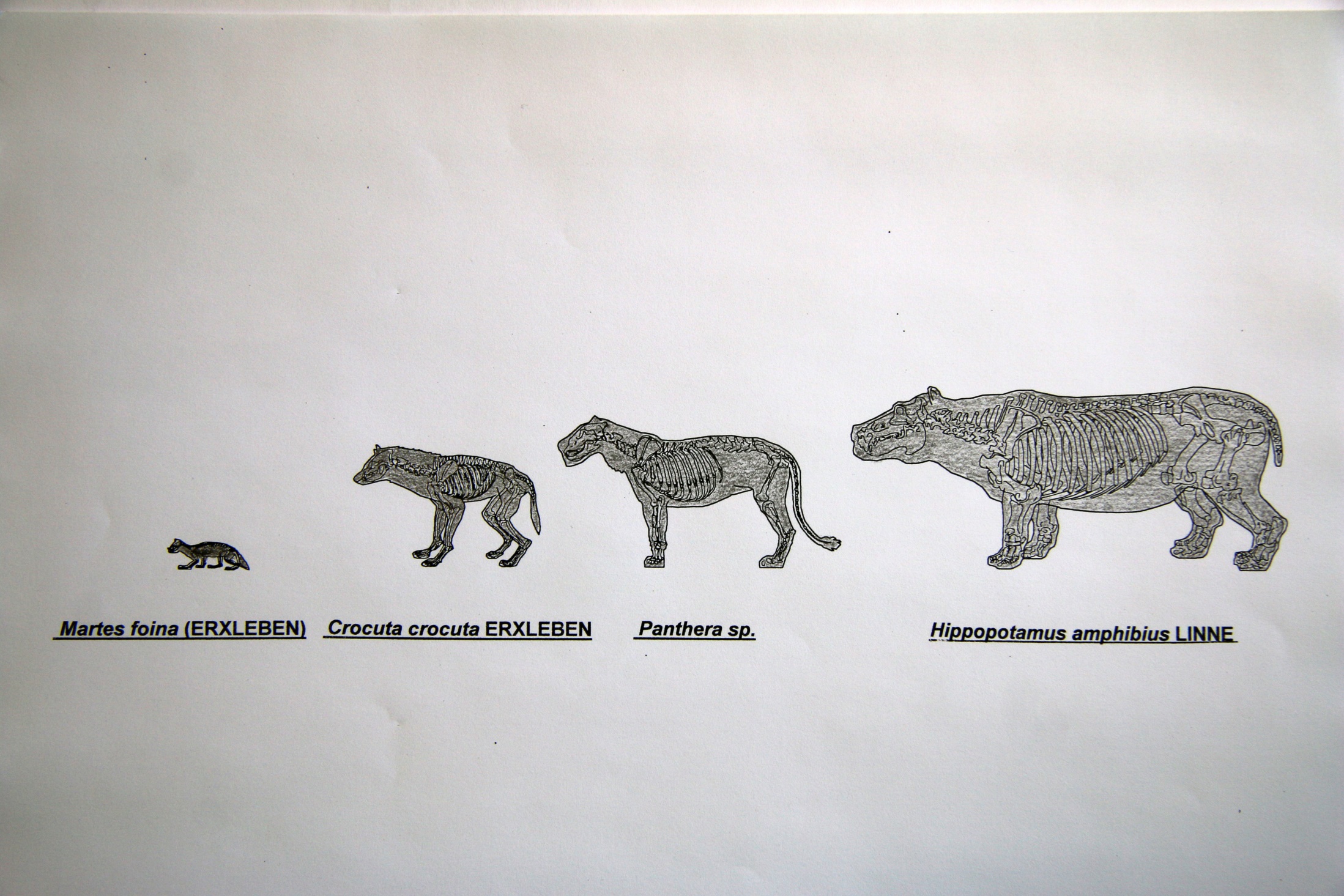 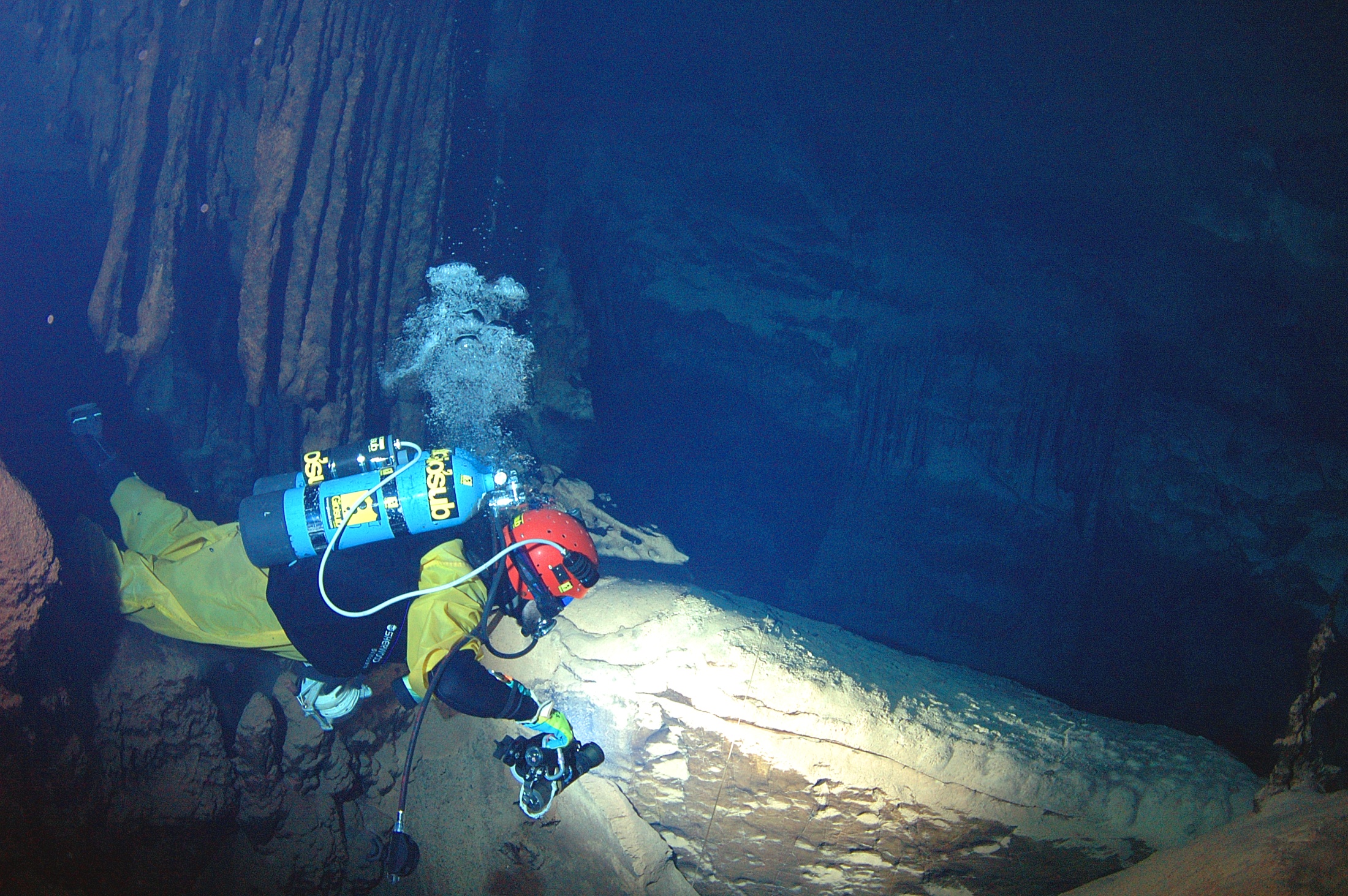 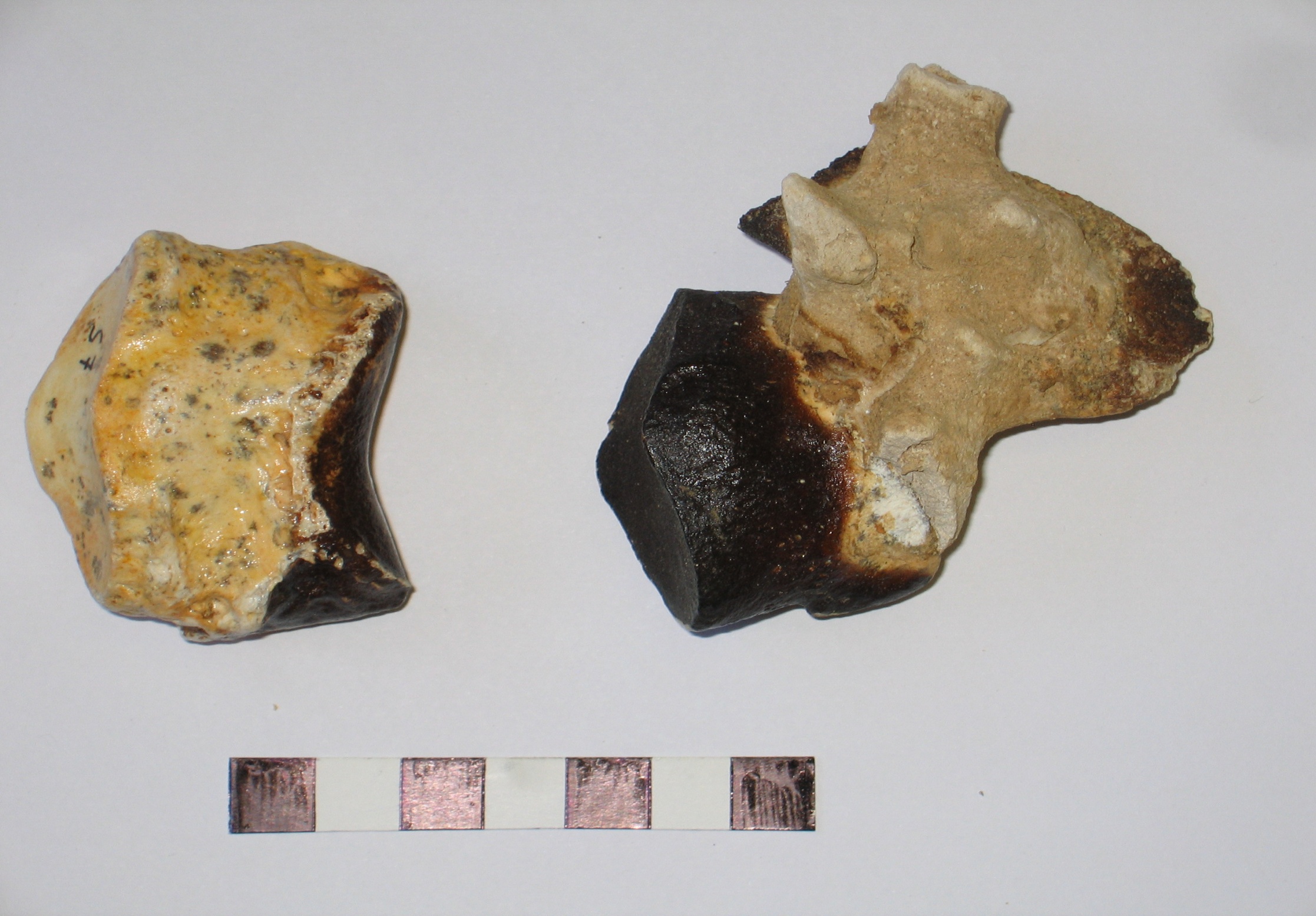 Manganese Oxide with little content of Ferrum
X-rays diagram
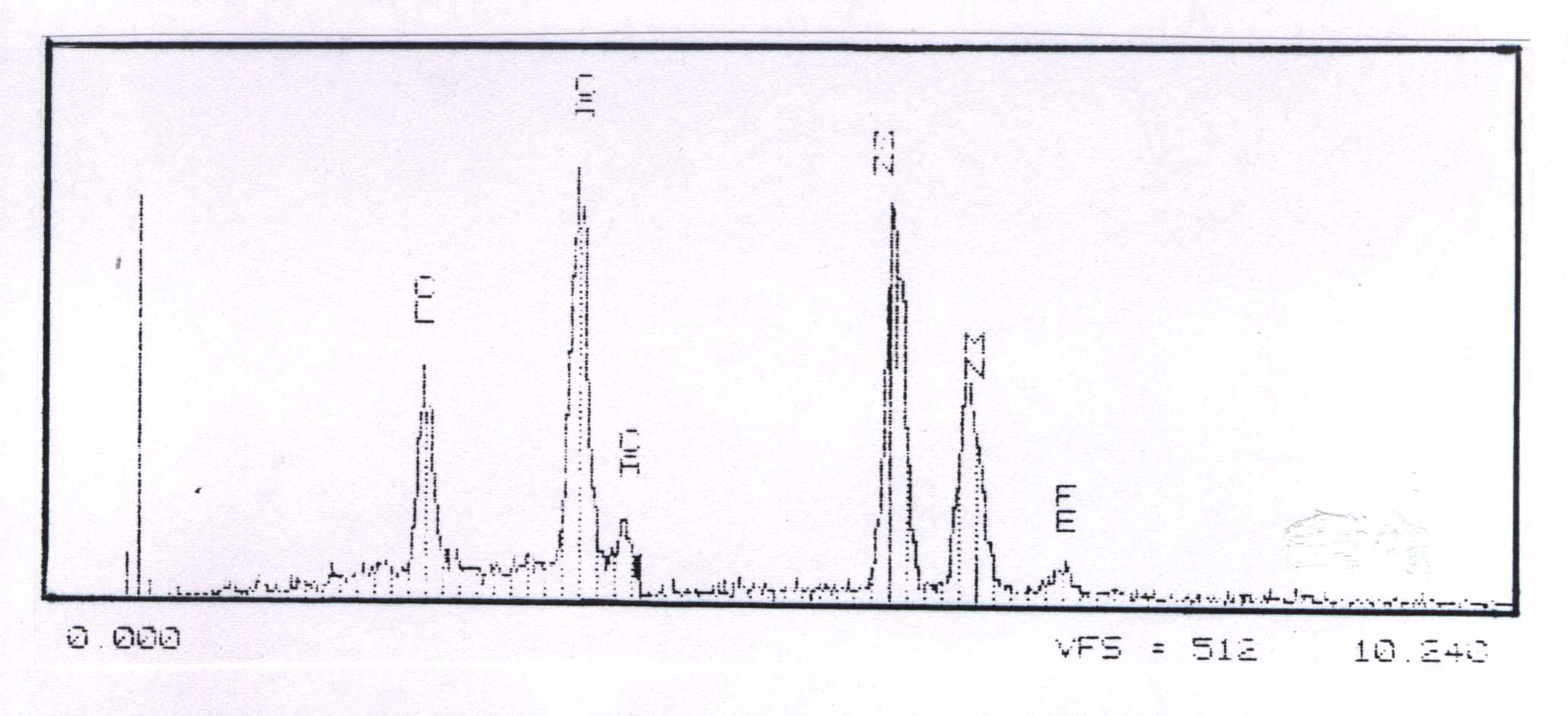 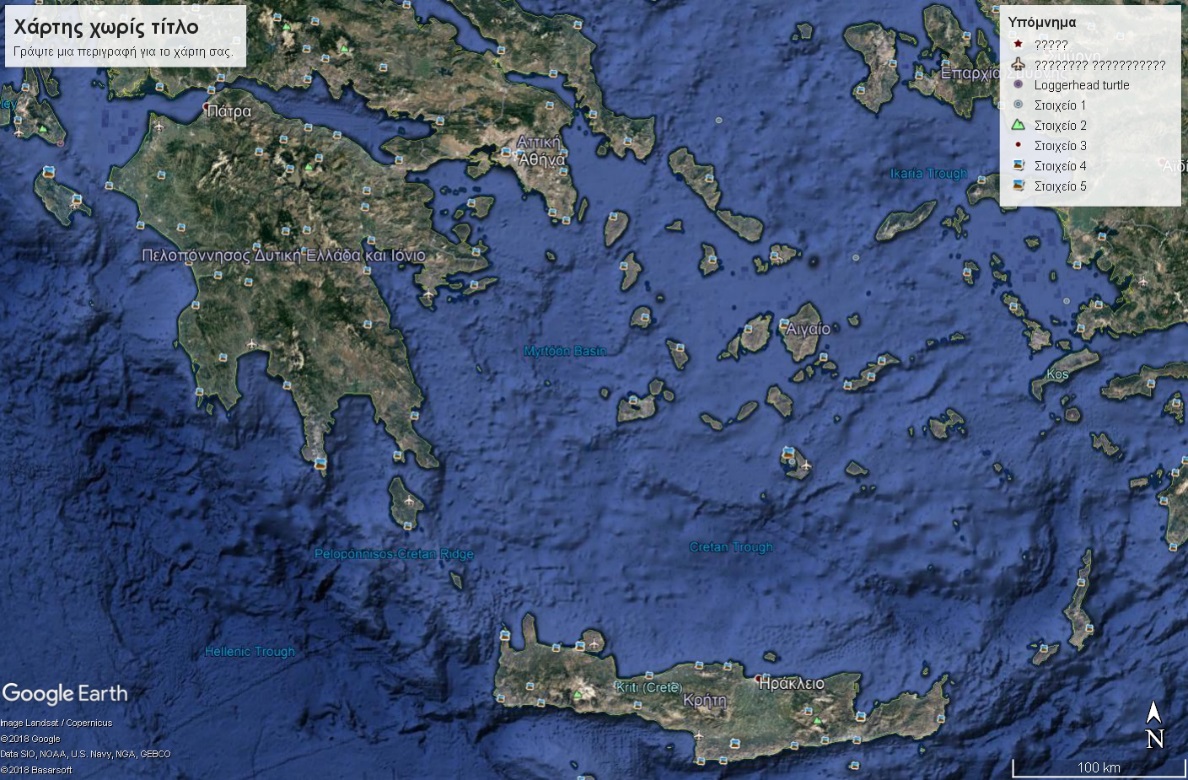 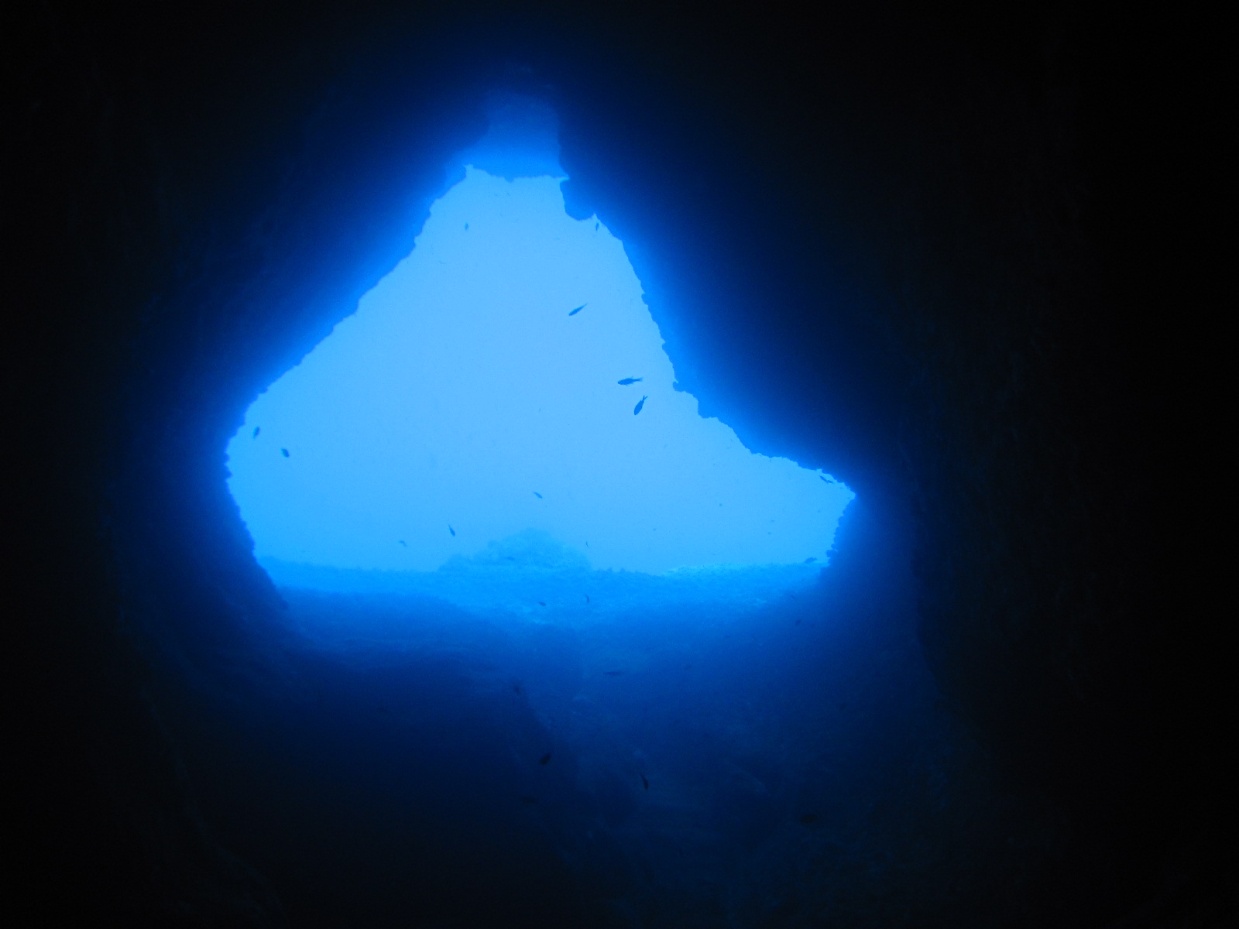 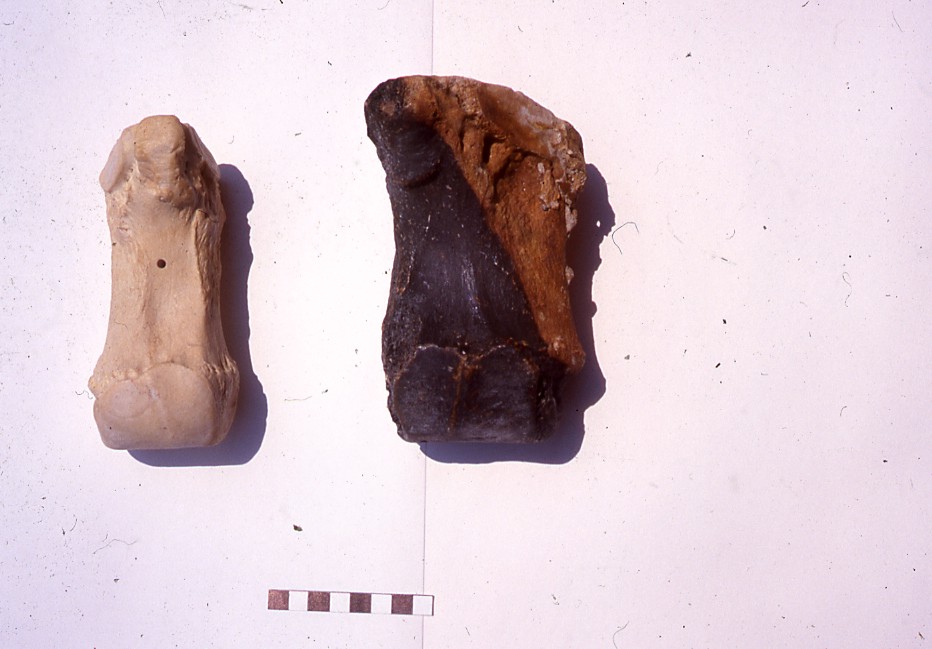 The ongoing study aims to the following
1. Research on the aetiology of the presence of the paleontological material inside Glyphada cave. 

2.  Research on the aetiology of the presence of manganese layer on all surfaces been located underwater.

3.  Precise dating of the deposition of manganese layer and evaluation of the expansion of the phenomenon.